Краснае   сонце  содилась 
 за  долёкай   рикой.
В золотой клубочек
дубочек.
спрятался
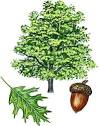 Именительный
и
винительный
падежи
План.
На какие вопросы отвечают.
С какими предлогами употребляется.
Почему так назван падеж.
Иминительный падеж
Винительный падеж
Иминительный падеж
Винительный падеж
Кого?
Что?
Что?
Кто?
Иминительный падеж
Винительный падеж
Кого?
Что?
Что?
Кто?
В, во, на, за, через, про